Уругвай
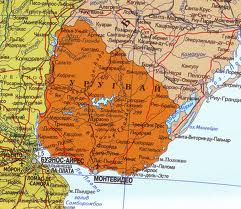 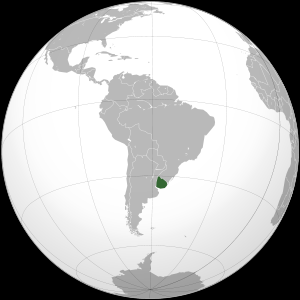 Прапор
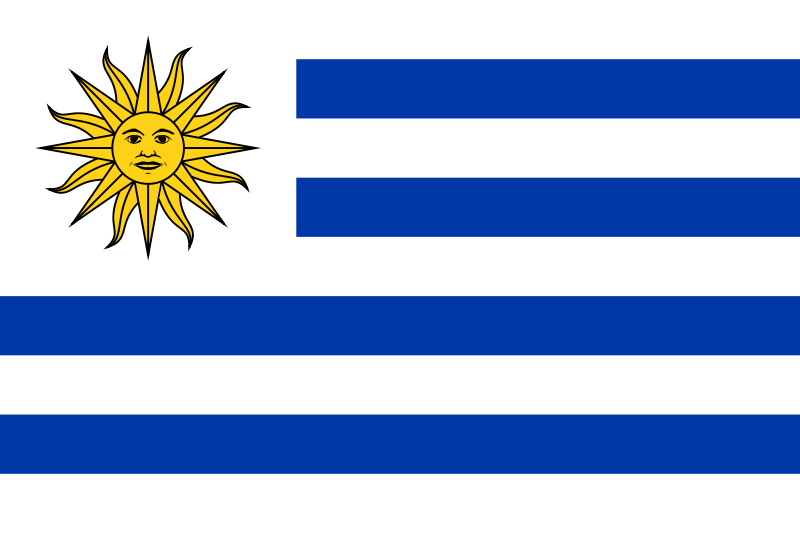 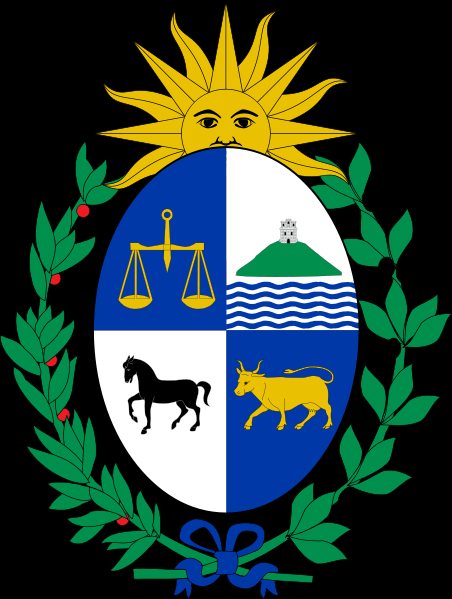 герб
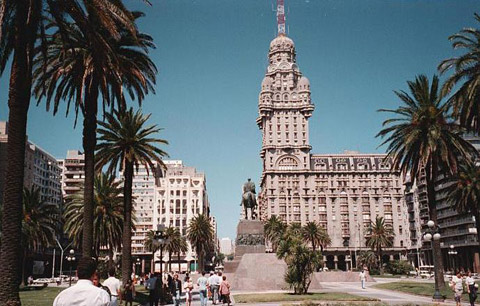 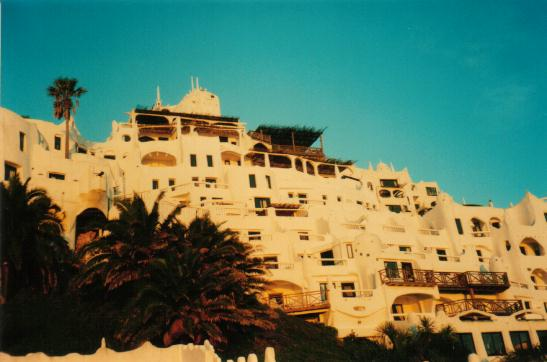 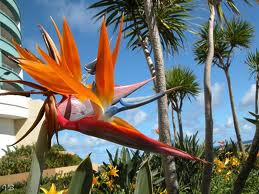 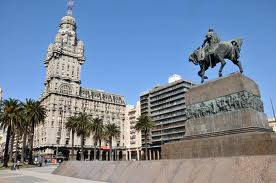 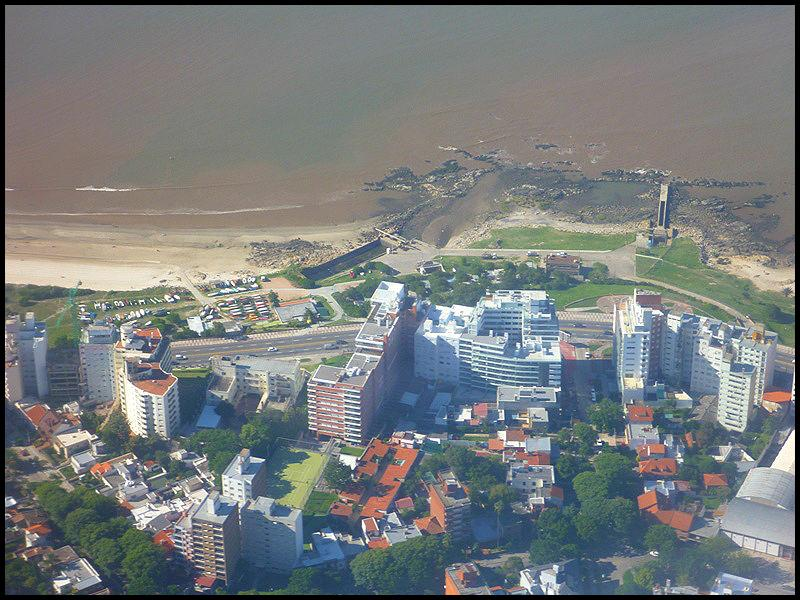 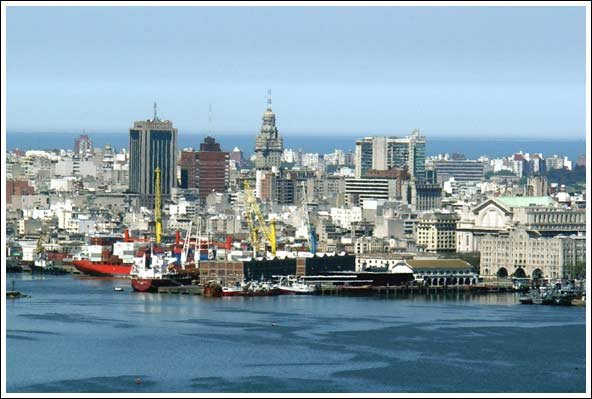 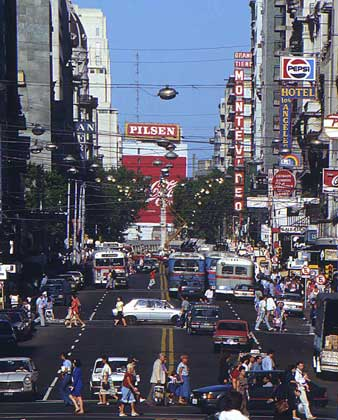 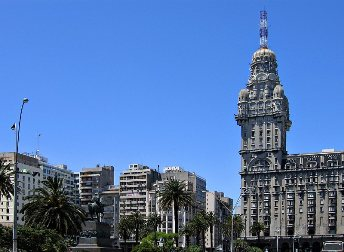 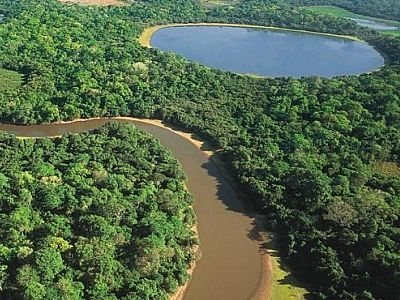 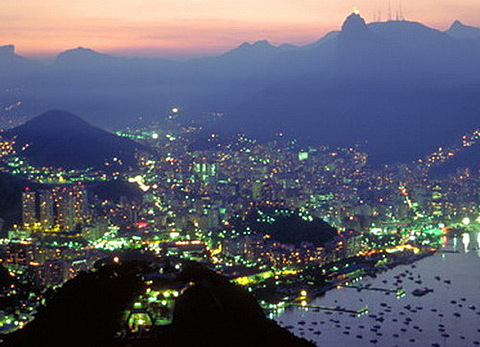 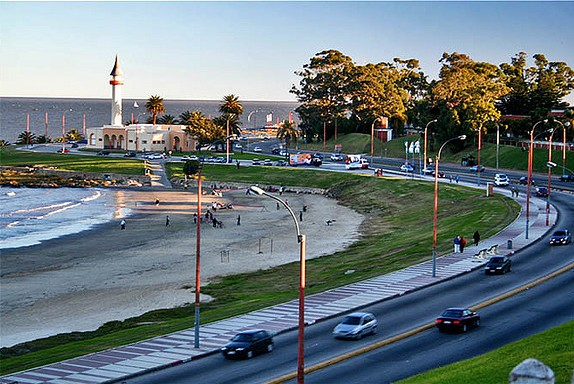 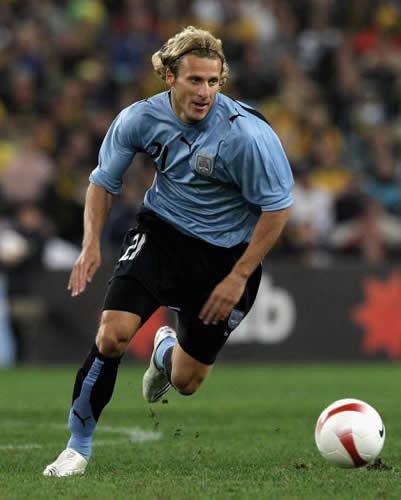 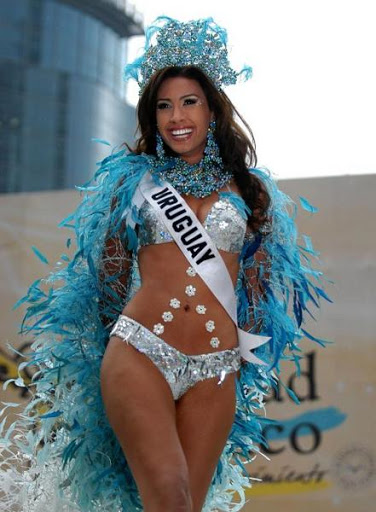 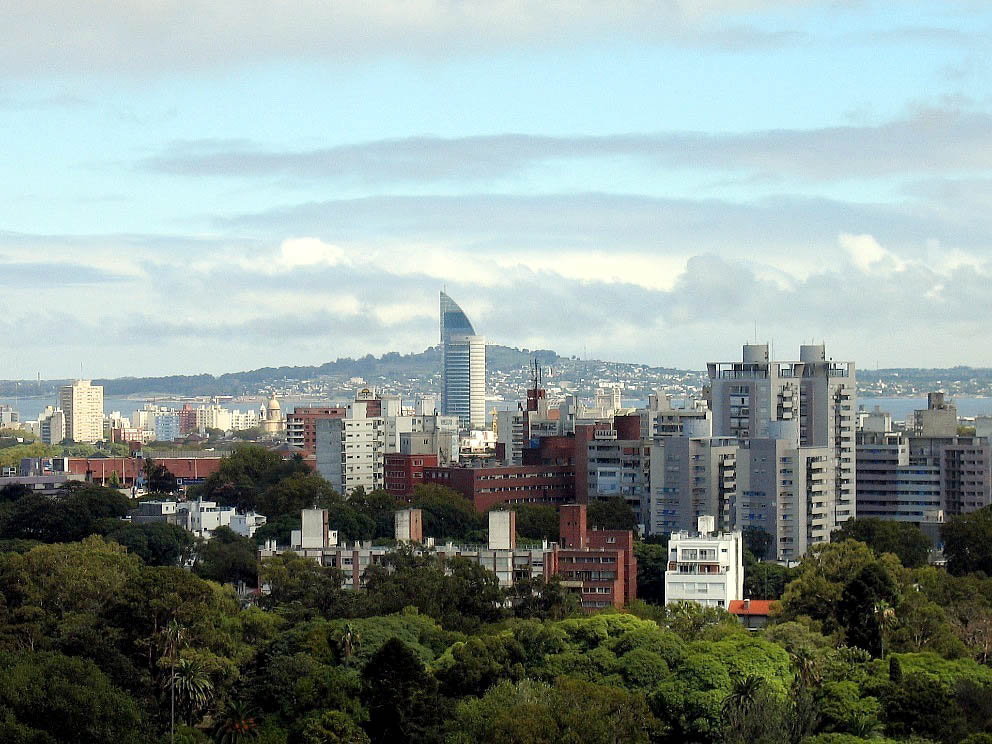 монтевідео
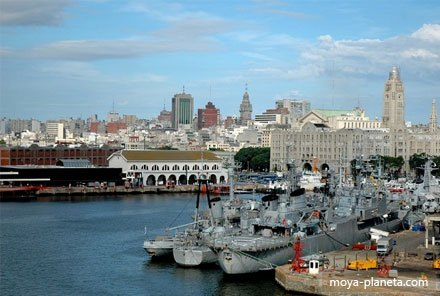 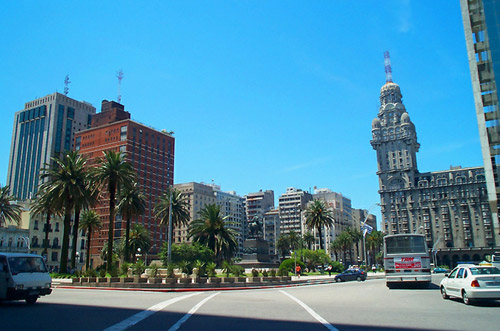 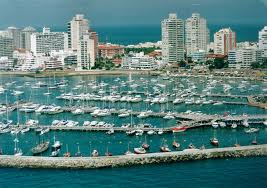 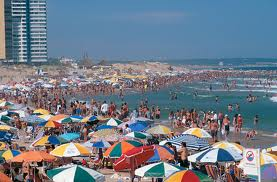 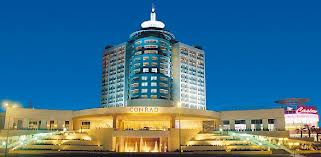 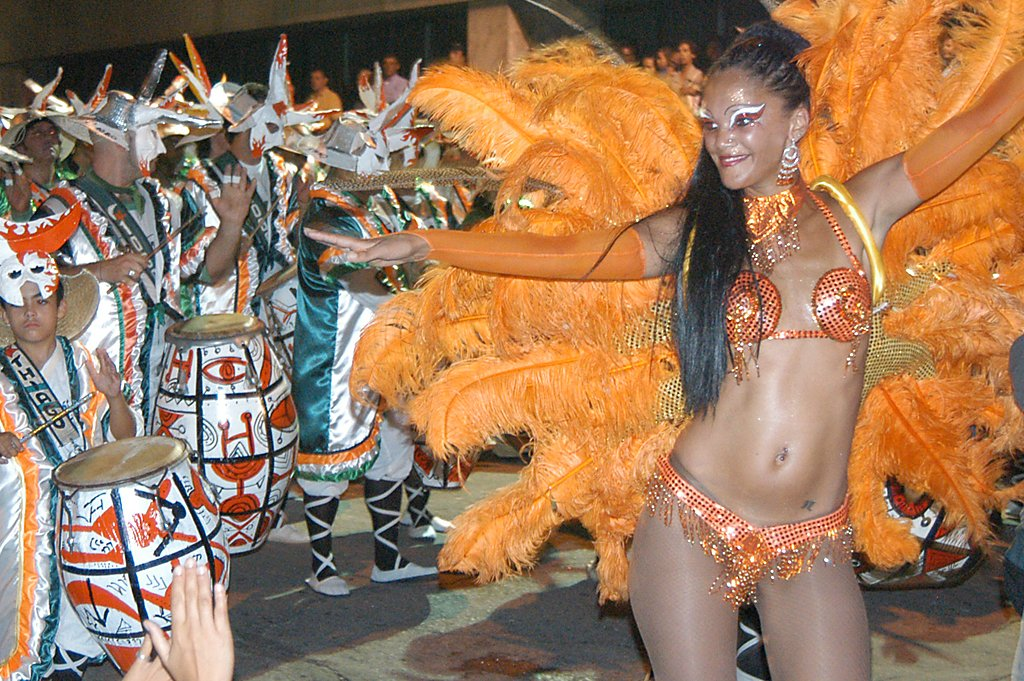 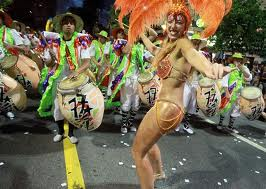 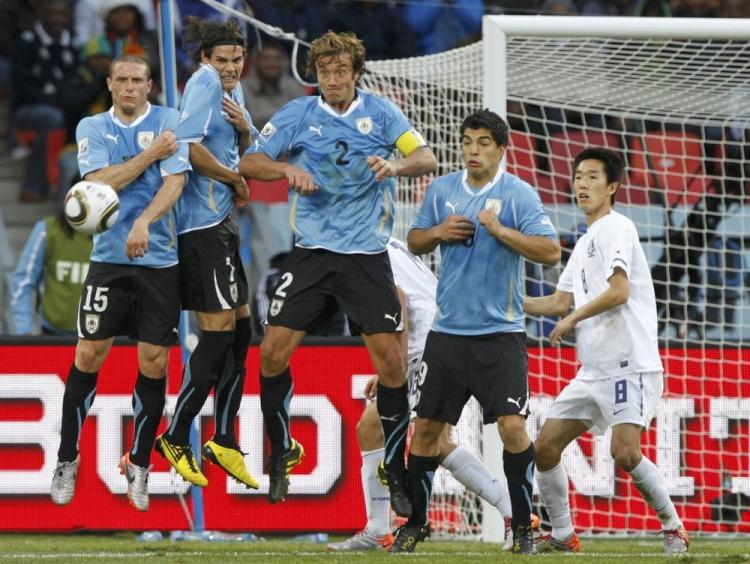 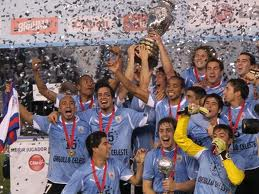 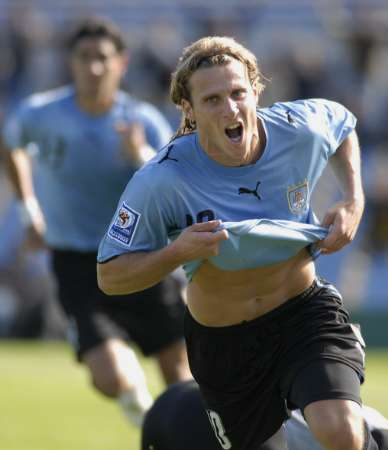 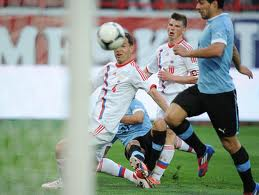 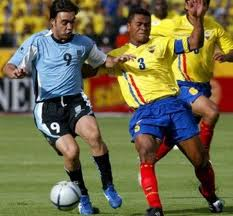 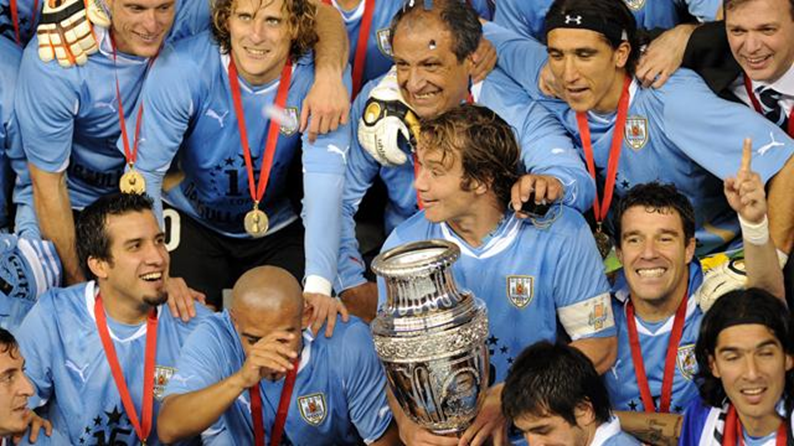